Parameters of the low-frequency capture RF systemin the SPSs24th of April 2018
LIU-SPS Beam Dynamics Working Group
J. Repond, E. Shaposhnikova
Acknowledgements: A. Lasheen, H. Damerau, P. Baudrenghien, E. Montesinos,          G. Papotti, BLonD dev. team.
Why consider a lower-harmonic RF system in the SPS?
Losses increasing with intensity
Full bucket in the SPS
PS bunch:
Rotated using 40 & 80 MHz RF
Larger emittance than nominal may be needed for beam stability
SPS:
No bunch-to bucket matching
Particles injected close to the separatrix
Transmission measured during the high-intensity run (november 2017)
        Losses increase with intensity
Flat bottom transmission 4 batch (BCMS vs. standard beam)
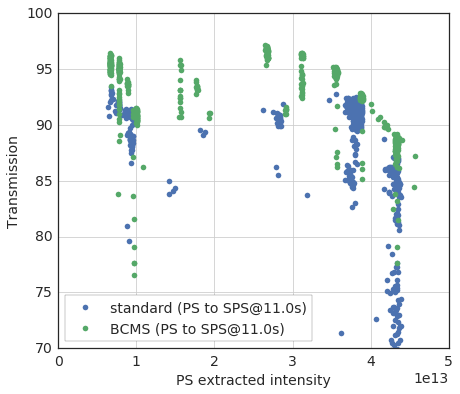 after filamentation
1st turn in SPS 200 MHz bucket
Loss budget
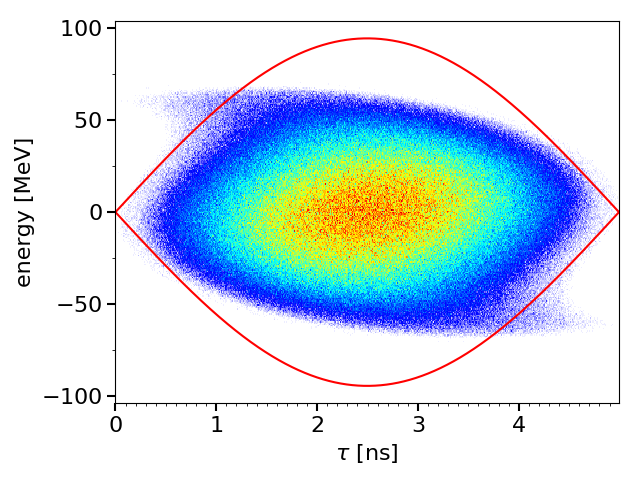 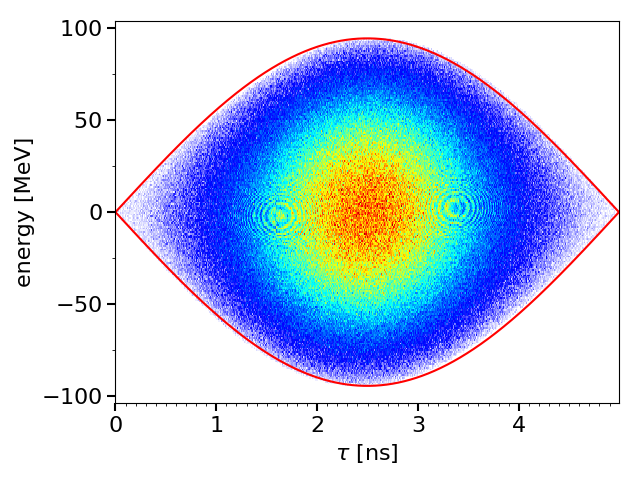 Courtesy H. Bartosik
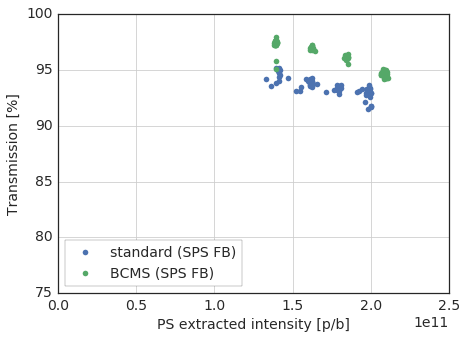 →  Full bucket, independent of capture RF voltage at 200 MHz
→  Bottleneck for the HL-LHC proton beams
 Lower-harmonic RF allows larger acceptance and less particle close to the separatrix
2
PS-SPS beam transfer – some history
R. Garoby, Requirements to the PS RF system for filling the LHC with 25 ns spacing between bunches, CERN PS/RF/Note 93-04
D. Boussard, RF scenarios at 26 GeV in the SPS as LHC injector, CERN SL/Note 93-12
R. Garoby, A non-adiabatic procedure in the PS to supply the nominal proton bunches for LHC into 200 MHz RF buckets in SPS, CERN PS/RF/Note 93-17

	The 80 MHz RF system in the SPS was proposed and eliminated after consideration of the coupled bunch instability  and bunch rotation on the SPS flat bottom: “Scenario where the 9 ns long bunches are held all along 4.8 s flat bottom is unrealistic.” (D. Boussard, reduction of 200 MHz impedance by factor 10)

       → Bunch compression in the PS is much better and needs less hardware
3
What is different today?
LIU-SPS 200 MHz RF upgrade
Increase of available power
Better control of beam-loading
Impedance reduction
Larger longitudinal emittance needed in PS for beam stability
Experience in beam stabilisation using a higher harmonic RF system (800 MHz in bunch-shortening mode) 
    → use 200 MHz as a Landau system
4
A need in the SPS 200 MHz RF system
As Landau cavity:  for given emittance and optics we lose in stability in all cases
For acceleration: due to large bandwidth (TW) it works for ions and FT protons from 14 GeV/c
For beam transfer to LHC: otherwise one needs the 200 MHz RF in LHC and  even then the situation will be worse with transfer from the 80 MHz RF system in the SPS
→ Keep also the 800 MHz RF system, used for beam stabilisation in the 200 MHz RF system
5
Lower-harmonic RF system in the SPS,choice of RF frequency
Stability in lower-harmonic RF
Bucket and bunch length
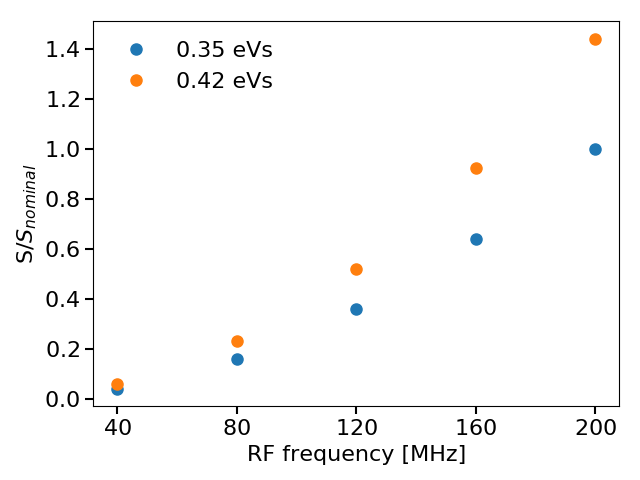 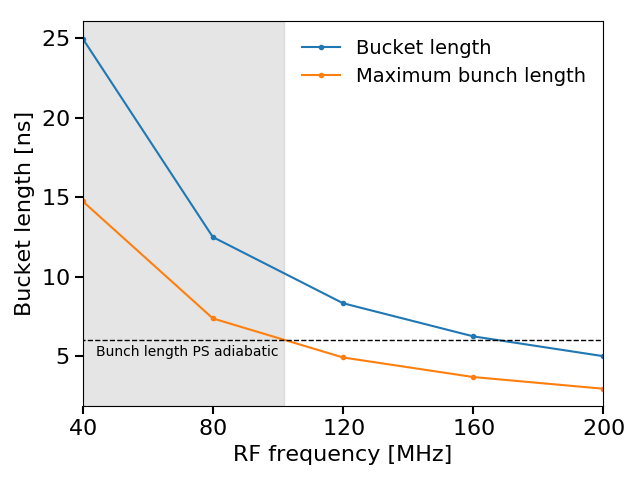 nominal
Only 80 MHz RF system suitable on SPS flat bottom with 200 MHz as a Landau system
6
[*] H. Damerau, A. Lasheen, private communications
Potential issues with the 80 MHz
7
Emittance limitation during accelerationafter RF upgrade
Maximum voltage versus bunch intensity
Flat bottom / flat top (lower during accel.)
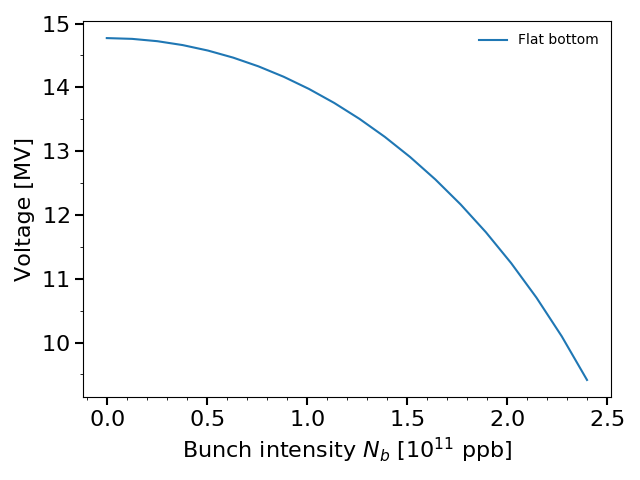 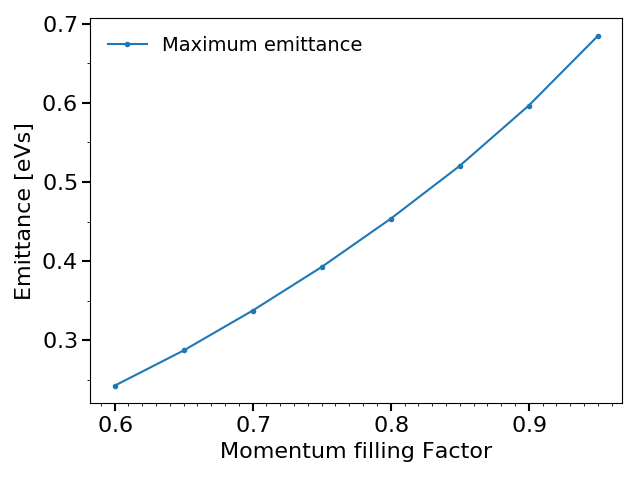 8
Filamentation at capture should be kept as small as possible to
avoid particle loss during re-bucketing
avoid full bucket in 200 MHz
0.35 eVs and 0.42 eVs emittance beam simulated in PS without rotation and intensity effect
 Matched 80 MHz voltages in SPS are respectively 0.76 MV and 0.89 MV
Higher voltage needed due to intensity eﬀects
 Simulations with full SPS impedance model after LIU upgrade
Bunches centred in RF bucket with intensity effects 
 Minimum value compared to what will be needed in operation
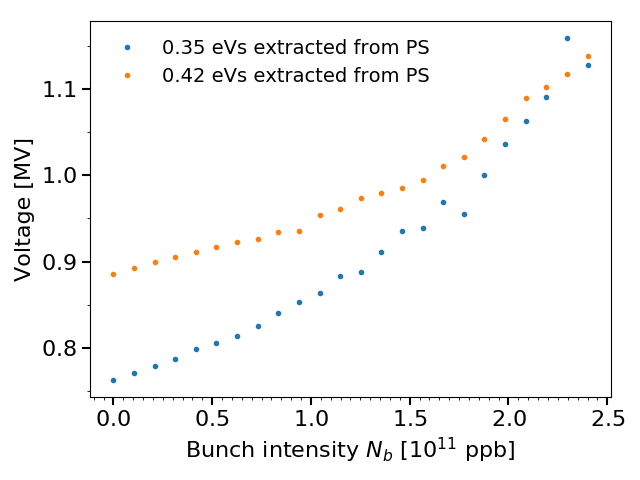 9
Beam stability in the 80 MHz RF system
Stability in double 80+200 MHz RF system
Stability in single 80 MHz RF system
Stability treshold in a single 80 MHz RF system
Stability treshold in a double RF 80 MHz + 200 MHz system
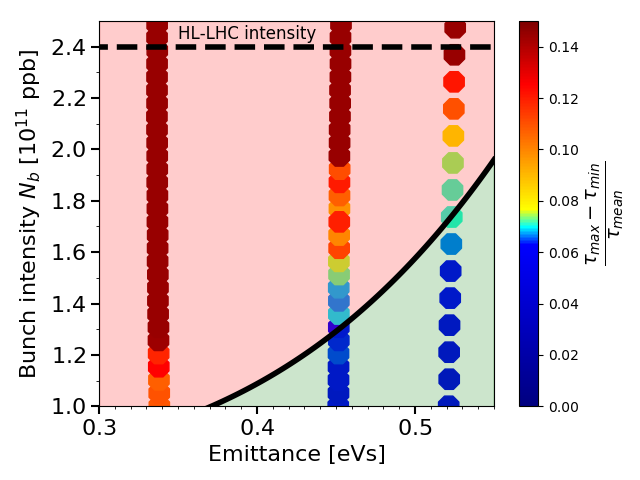 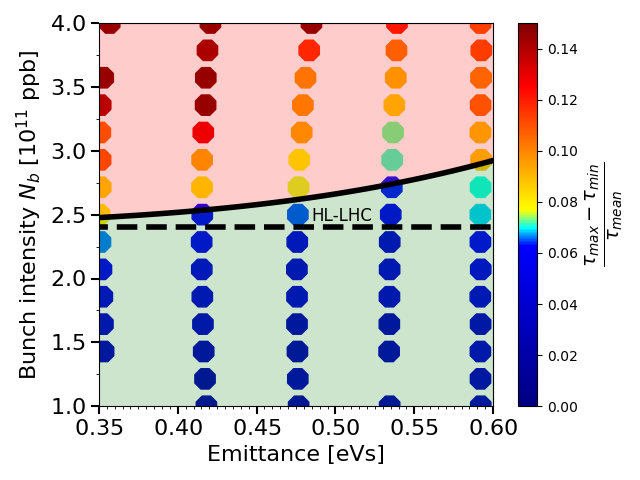 10
Transfer to the 200 MHz RF systemwith intensity effects
Typical voltage program for re-bucketing in 200 MHz
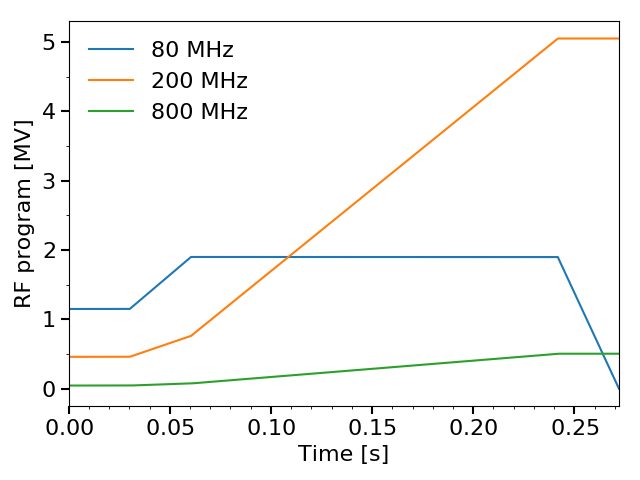 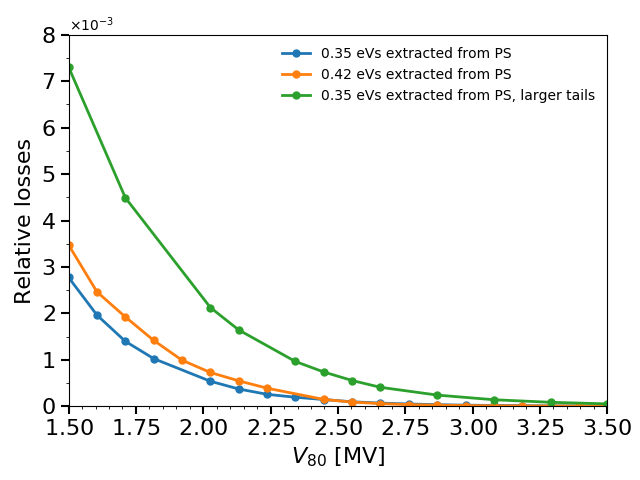 Factor 4 increase with larger tails !
Harmful for LHC
11
Conclusion and future work
Only a 80 MHz RF system is suitable on SPS flat bottom
Stability with 200 MHz as Landau system sufficient but no margin left for nominal emittance
The 80 MHz voltage might reach a voltage above 3 MV to limit the population of satellite bunches
More satellites expected in realistic capture conditions (mismatch, PS bunch tails)

Future studies
Effect of bunch tails during transfer to the main 200 MHz RF bucket
Study larger emittance bunches (0.5 eVs wanted in PS)
Effect of voltage ratio and phase on stability
12
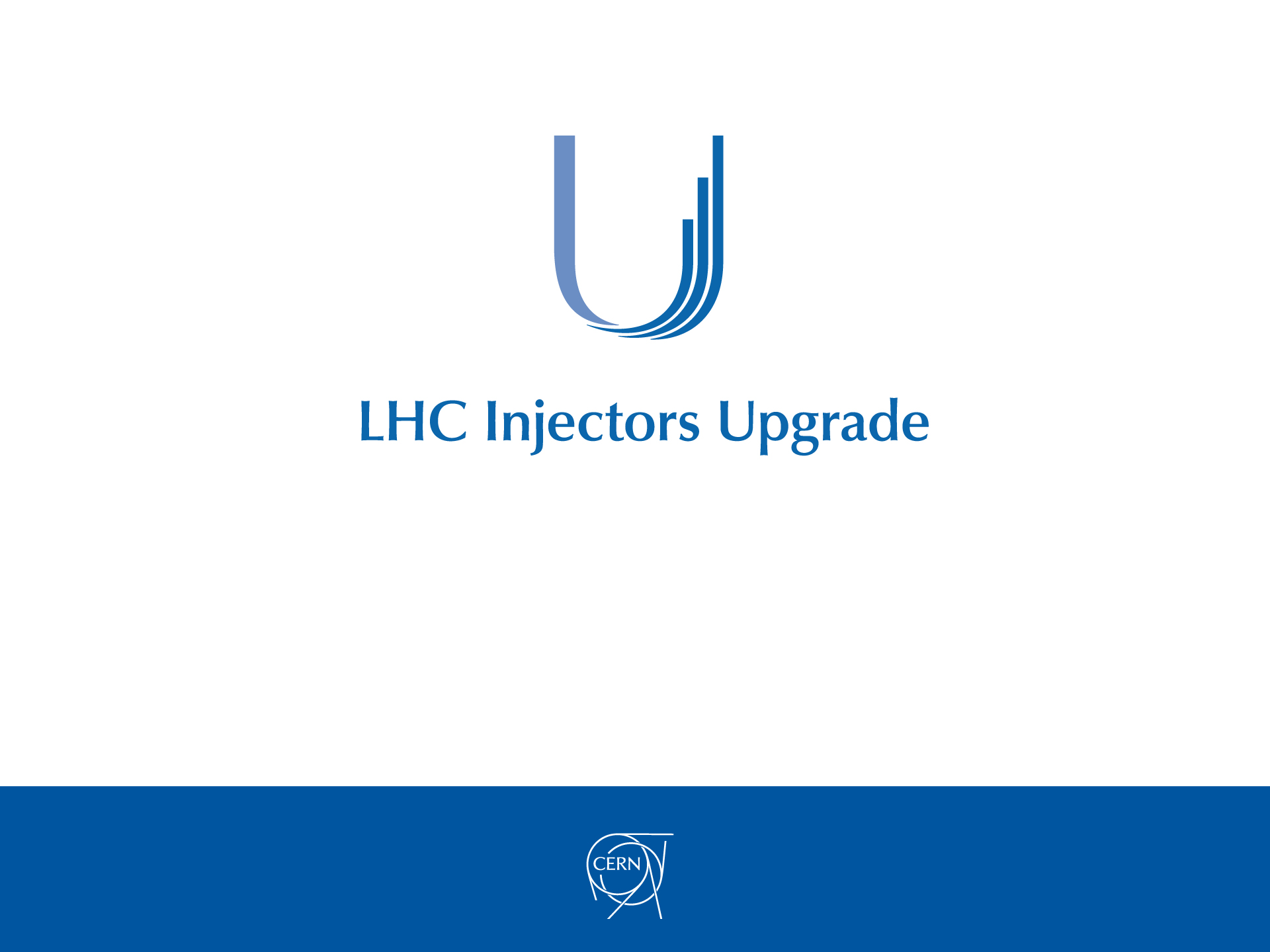 13
THANK YOU FOR YOUR ATTENTION!